Nytt från Skolverket
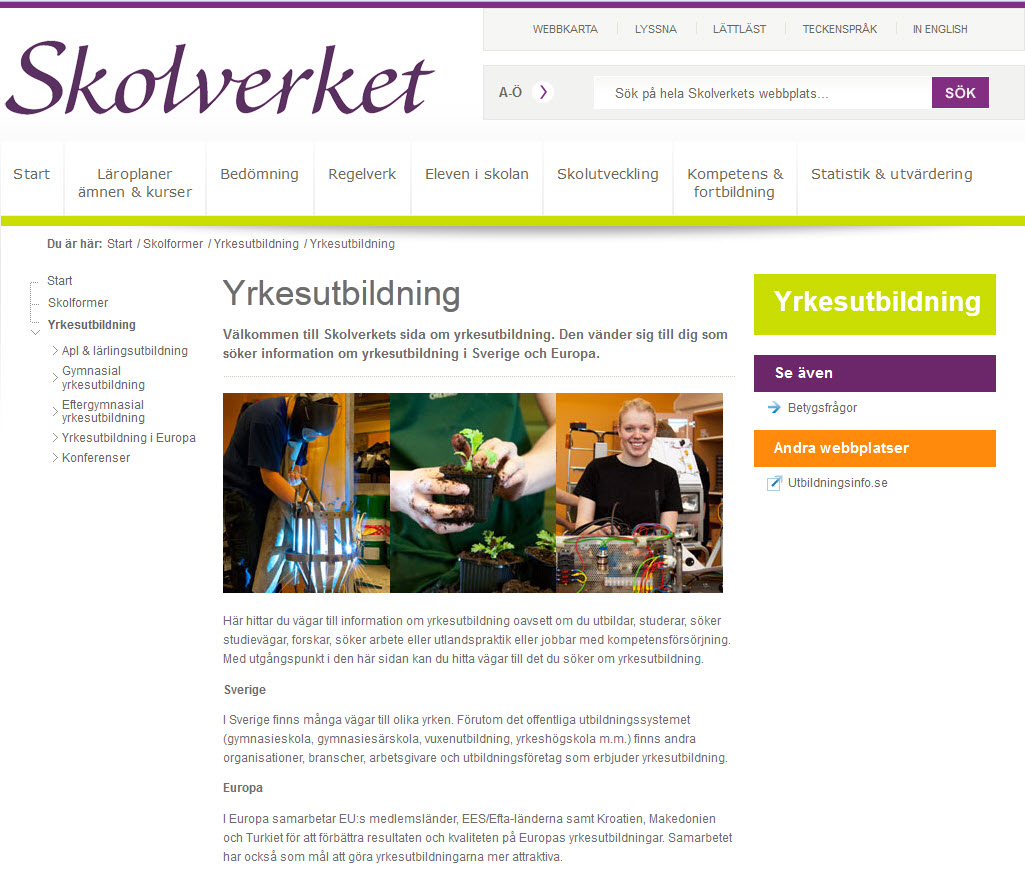 skolverket.se/yrkesutbildning
Om gymnasiearbetet
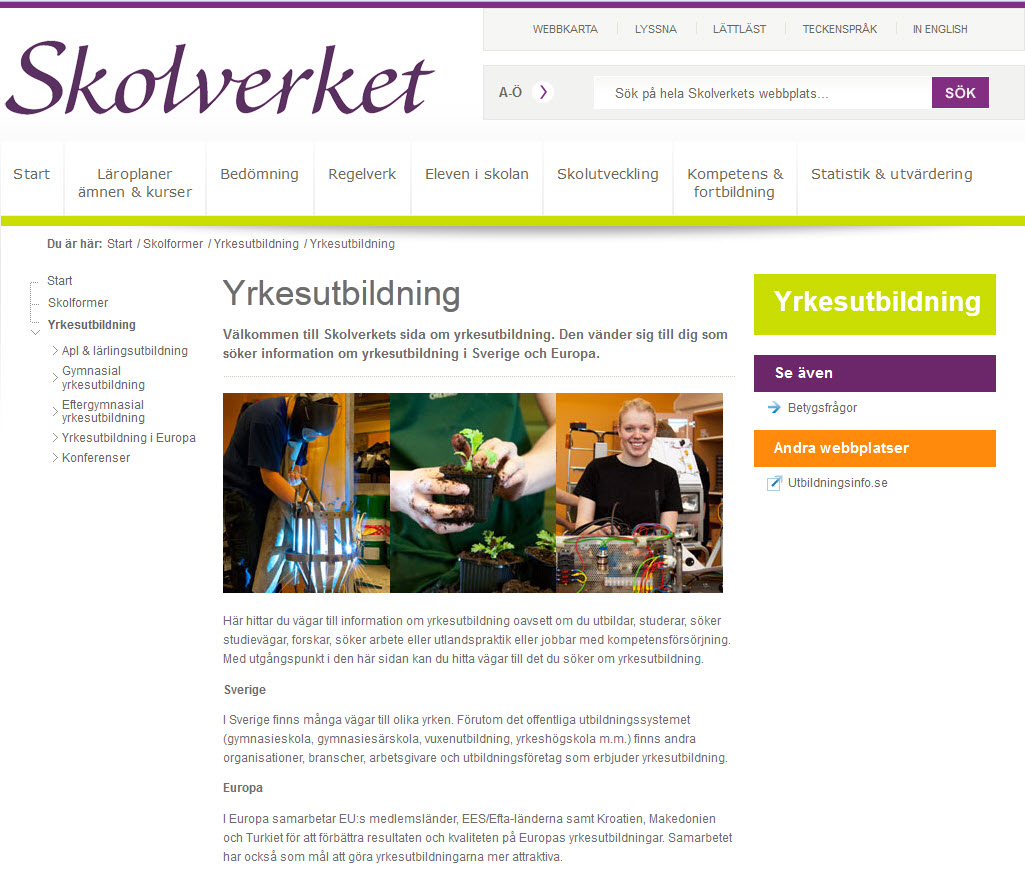 Från Skolverkets sida om  yrkesutbildning kan du hitta vägar till det du söker.

skolverket.se/yrkesutbildning
Gymnasiearbetet
Ramar och praktik
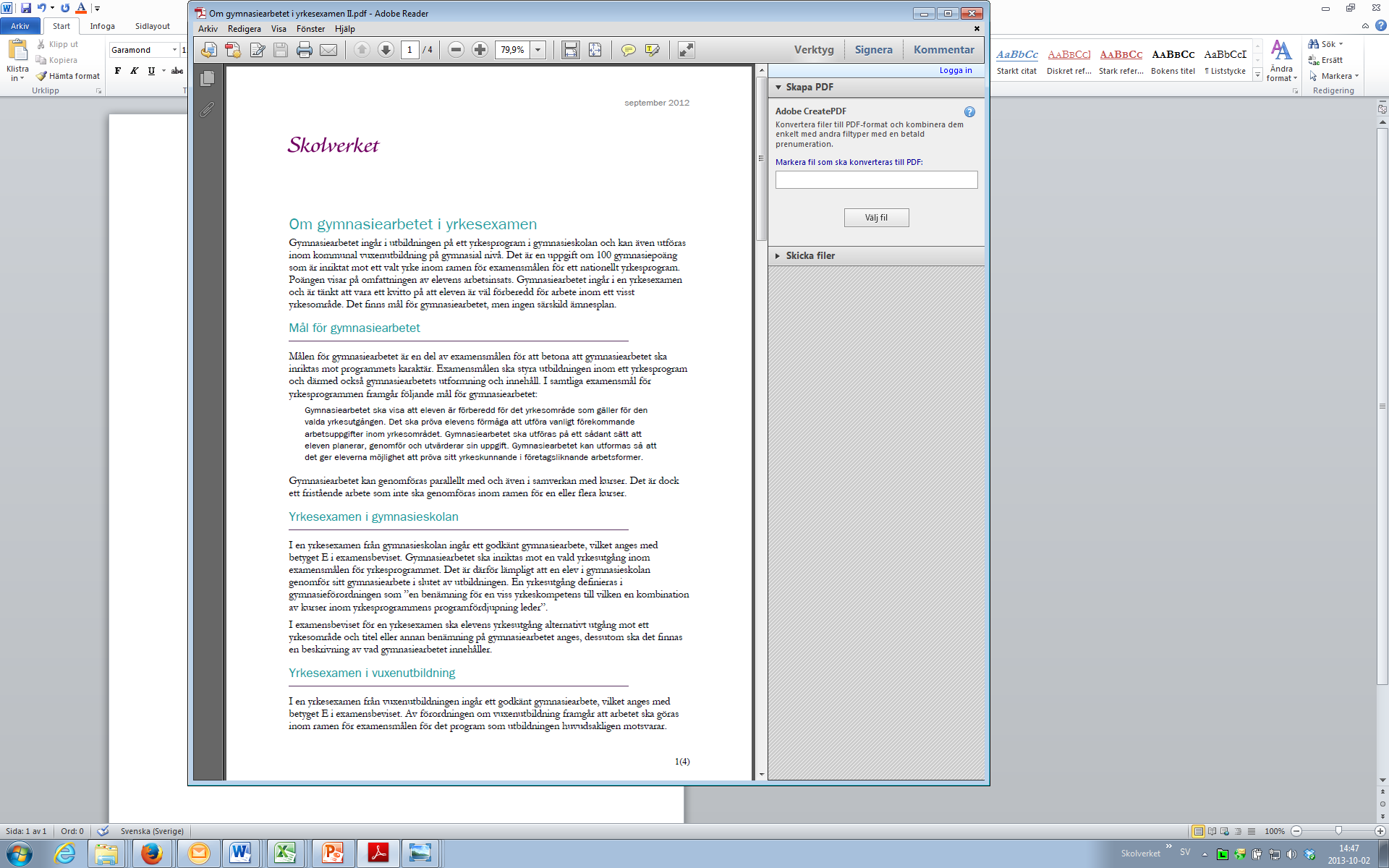 Gymnasiearbetet i yrkesexamen
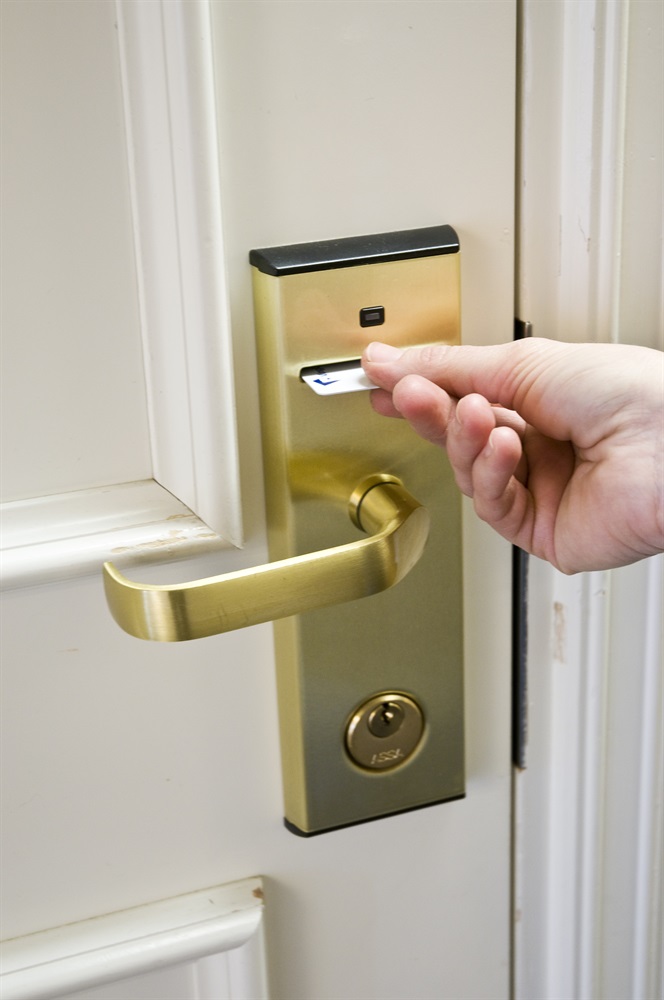 Inte en kurs
Inte ett projektarbete
Utan ett kvitto
Mål för gymnasiearbetet
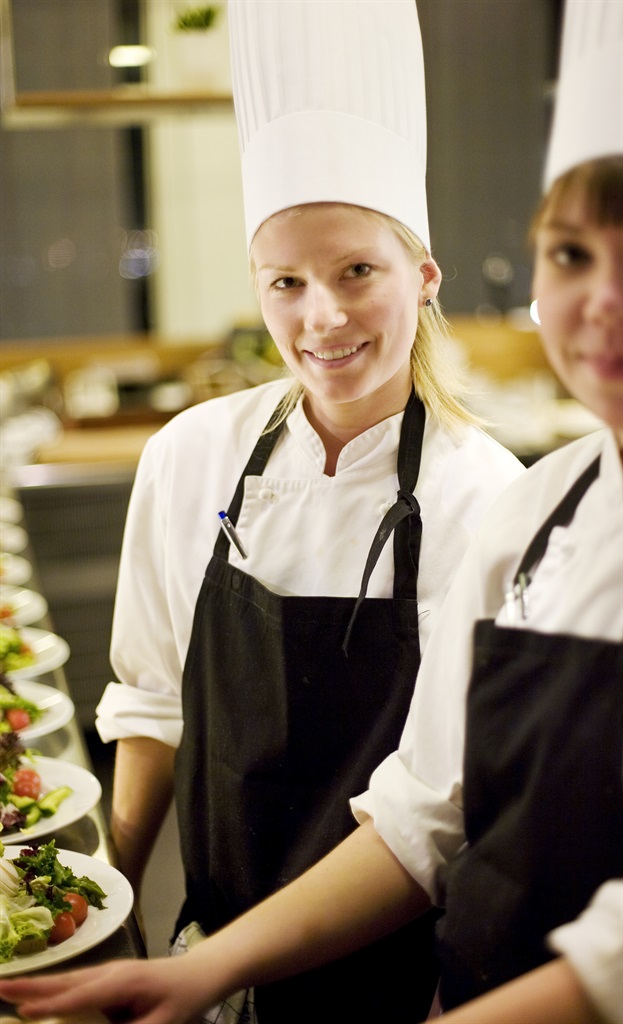 Inom examensmålen
Planera, genomföra och utvärdera
Yrkesexamen
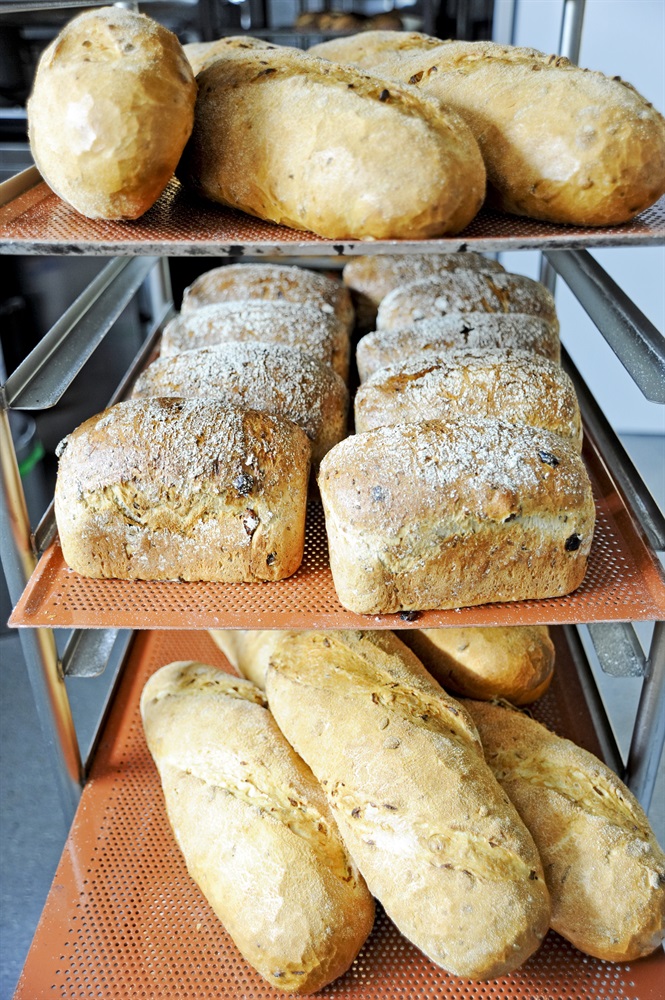 Yrkesutgång?
Den kompetens som kombinationen av kurser i programfördjupningen leder till
Yrkesexamen
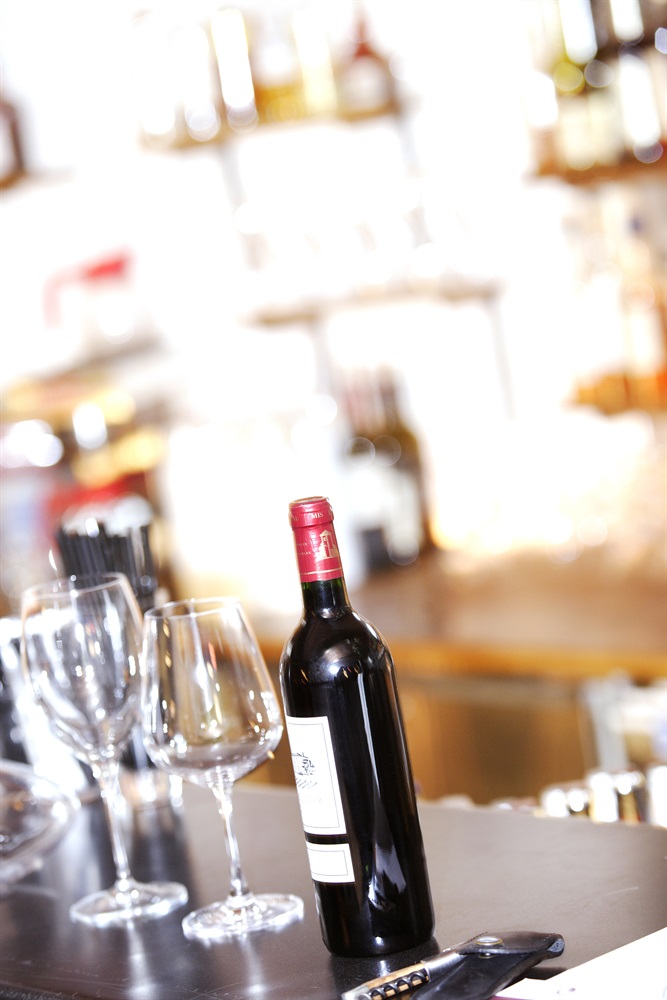 Examensbeviset ska inte bara innehålla gymnasiearbetets titel utan även en beskrivning av innehållet
Ansvar och utformning
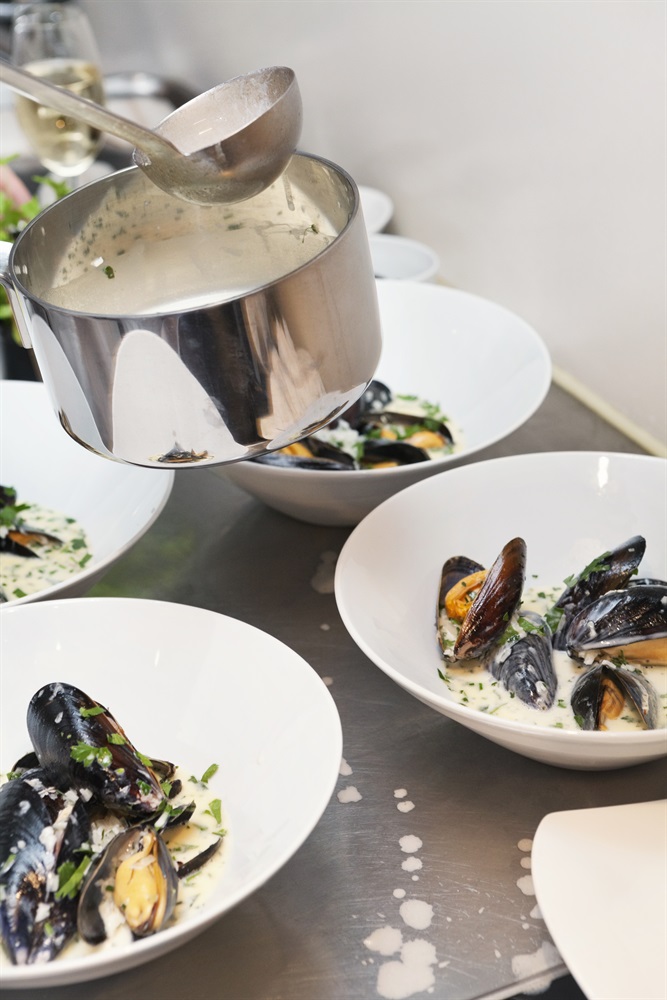 Ansvarig lärare
Inte ett examensprov
Tydlighet med vad som förväntas av eleven
Samverkan med arbetslivet
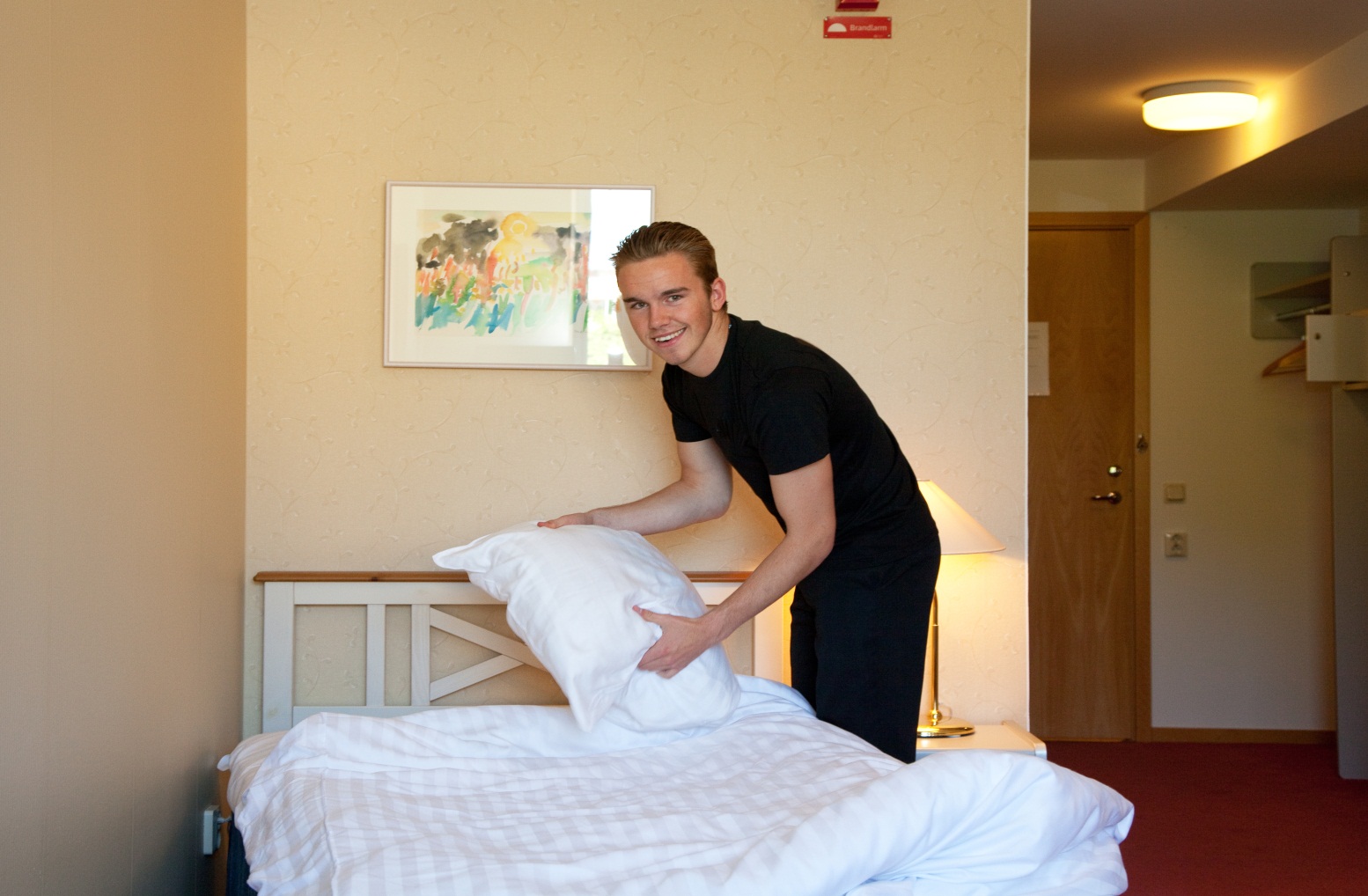 Arbetets utformning
På arbetsplatsen?
Vanligt förekommande arbetsuppgifter
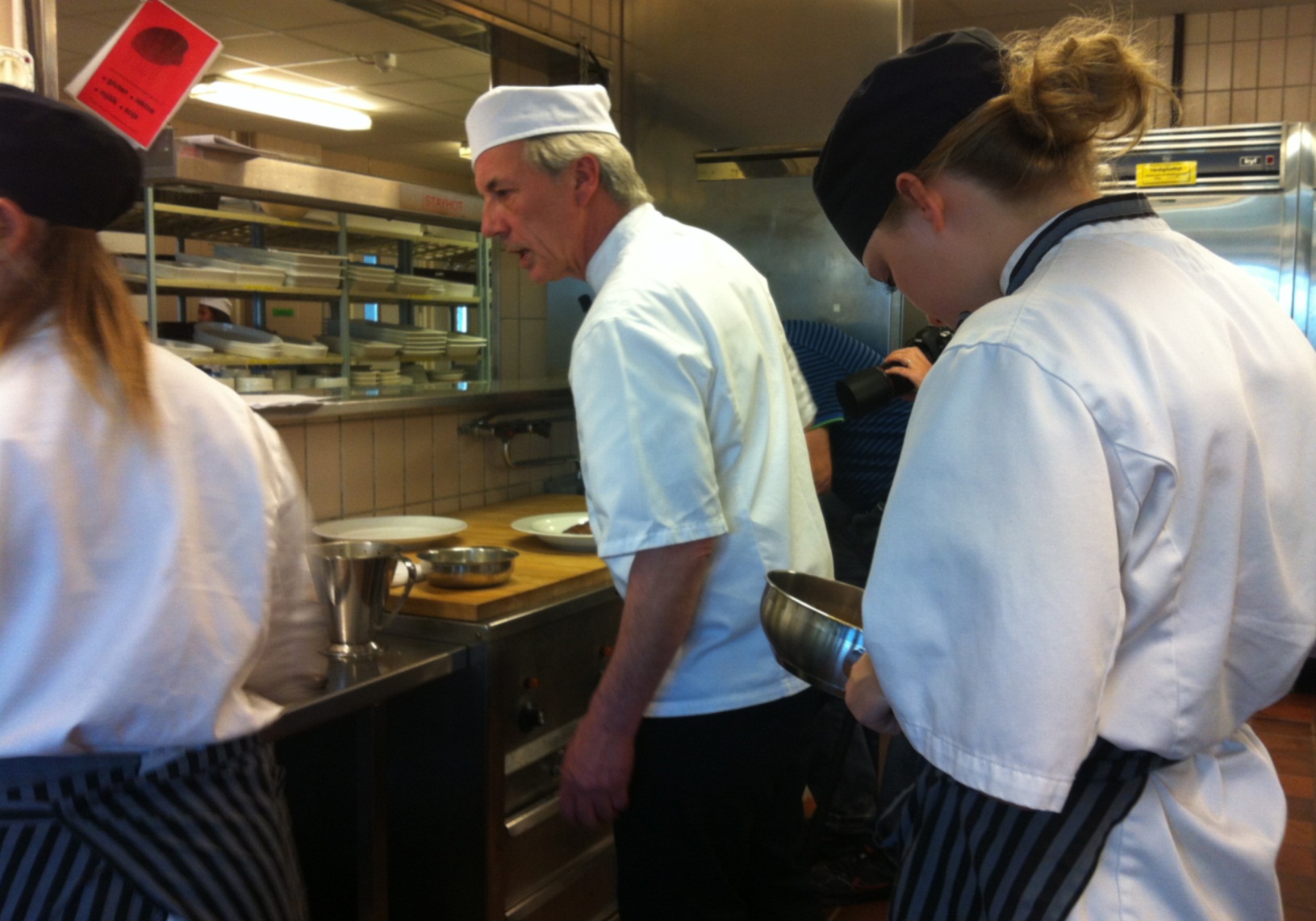 Ett urval
Tillsammans med arbetslivet
Planering och utvärdering
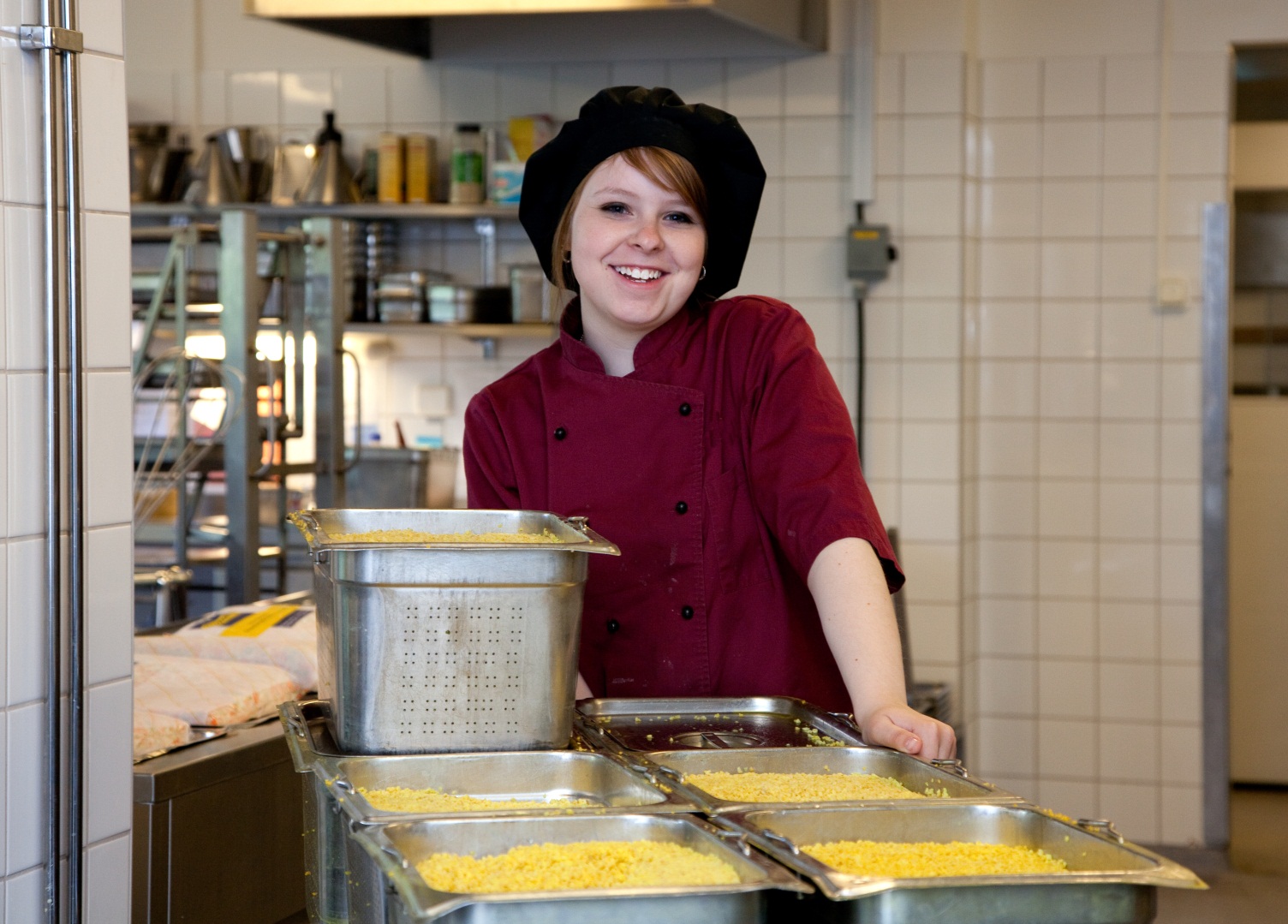 Av den vanligt förekommande arbetsuppgiften
Betyg och bedömning
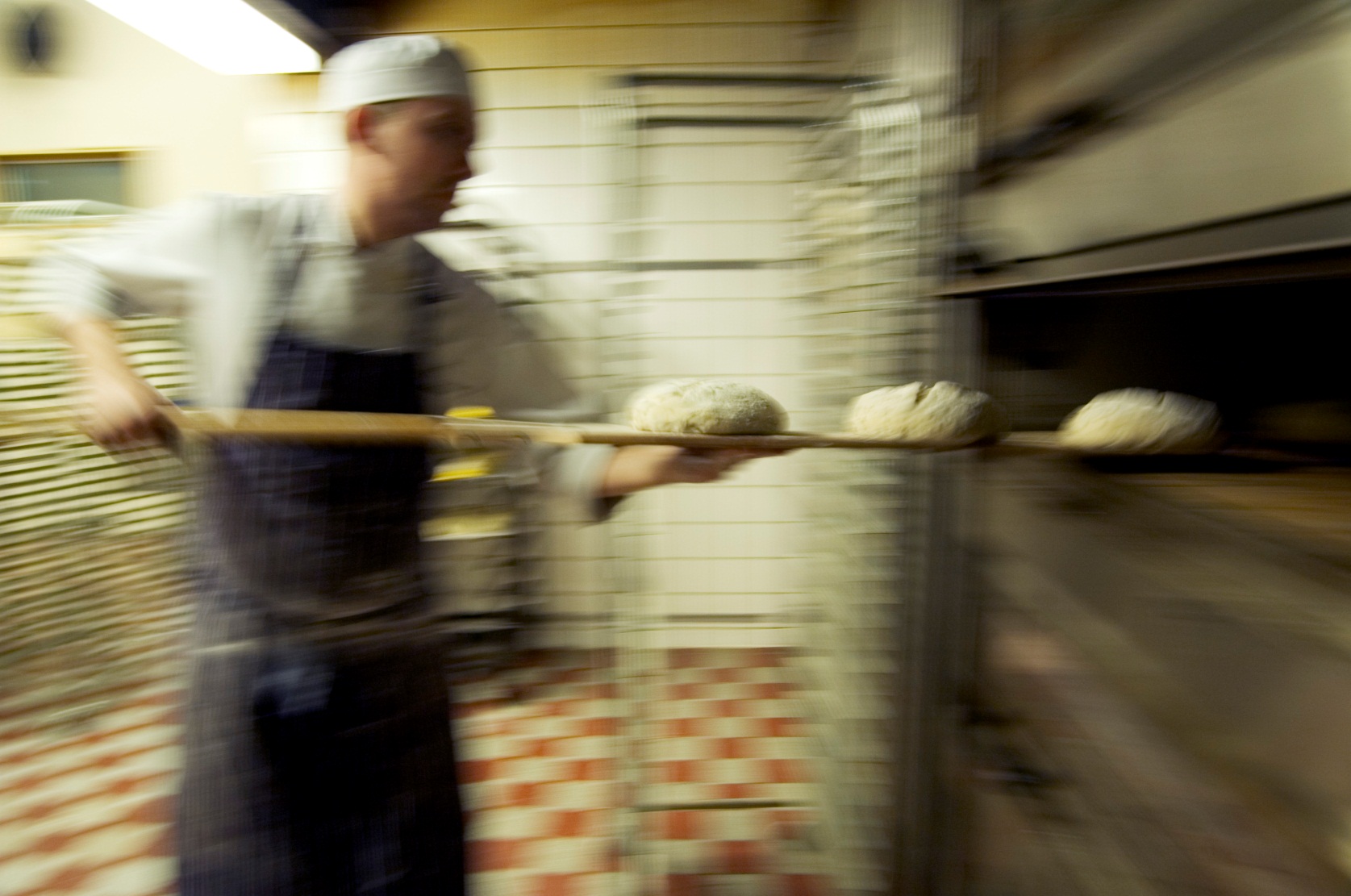 Ansvarig lärare och medbedömare
Ska kunna följa elevens arbete
Stöd för bedömningen
Fakta och förståelse
Färdigheter
Värderingsförmåga och förhållningssätt
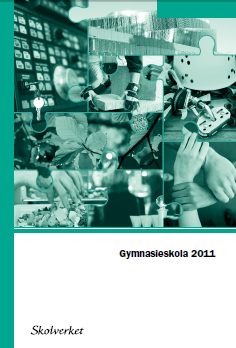 Stöd för bedömningen
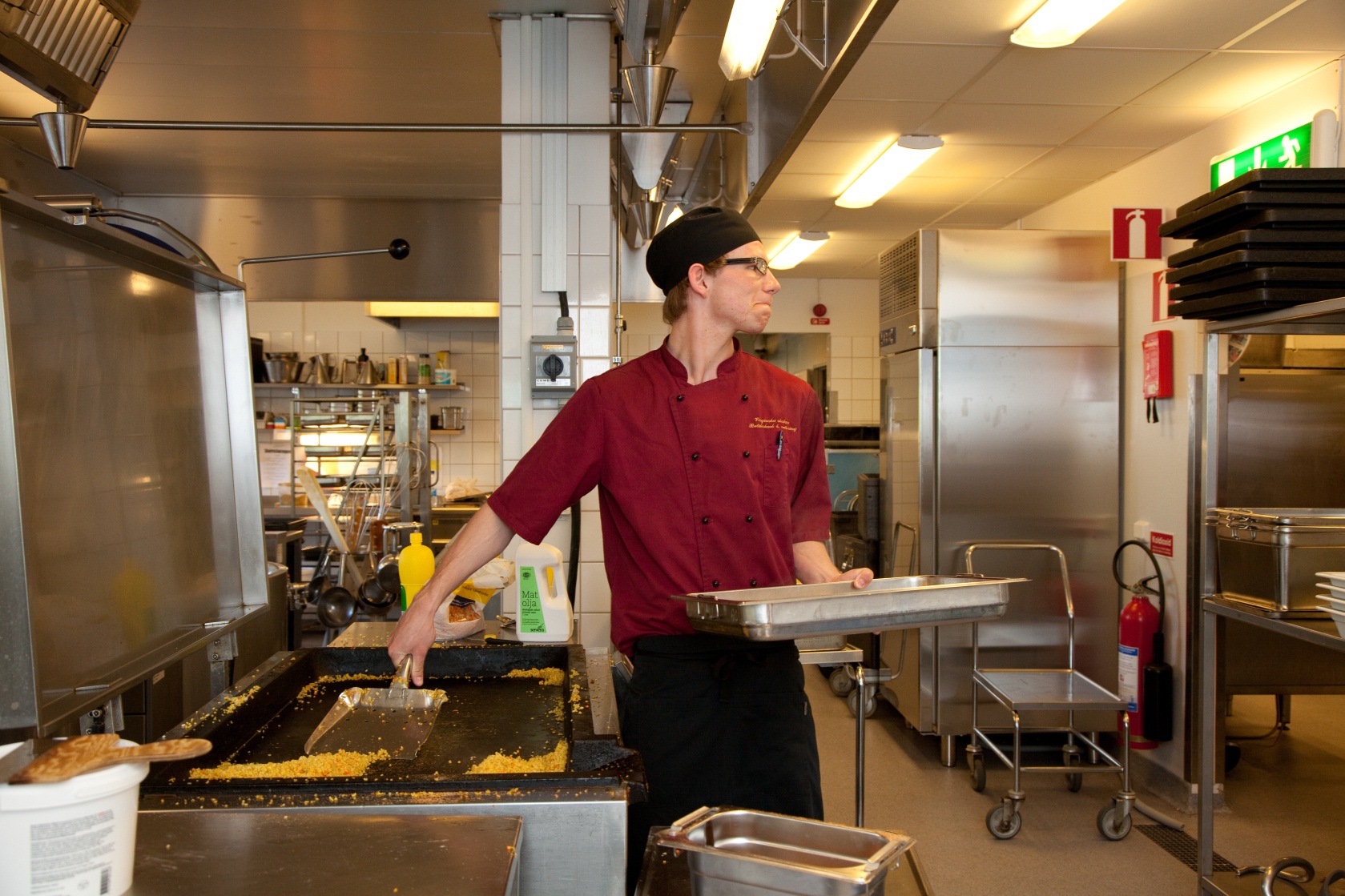 Yrkesmässighet på gymnasial nivå
Om skolverkets exempel
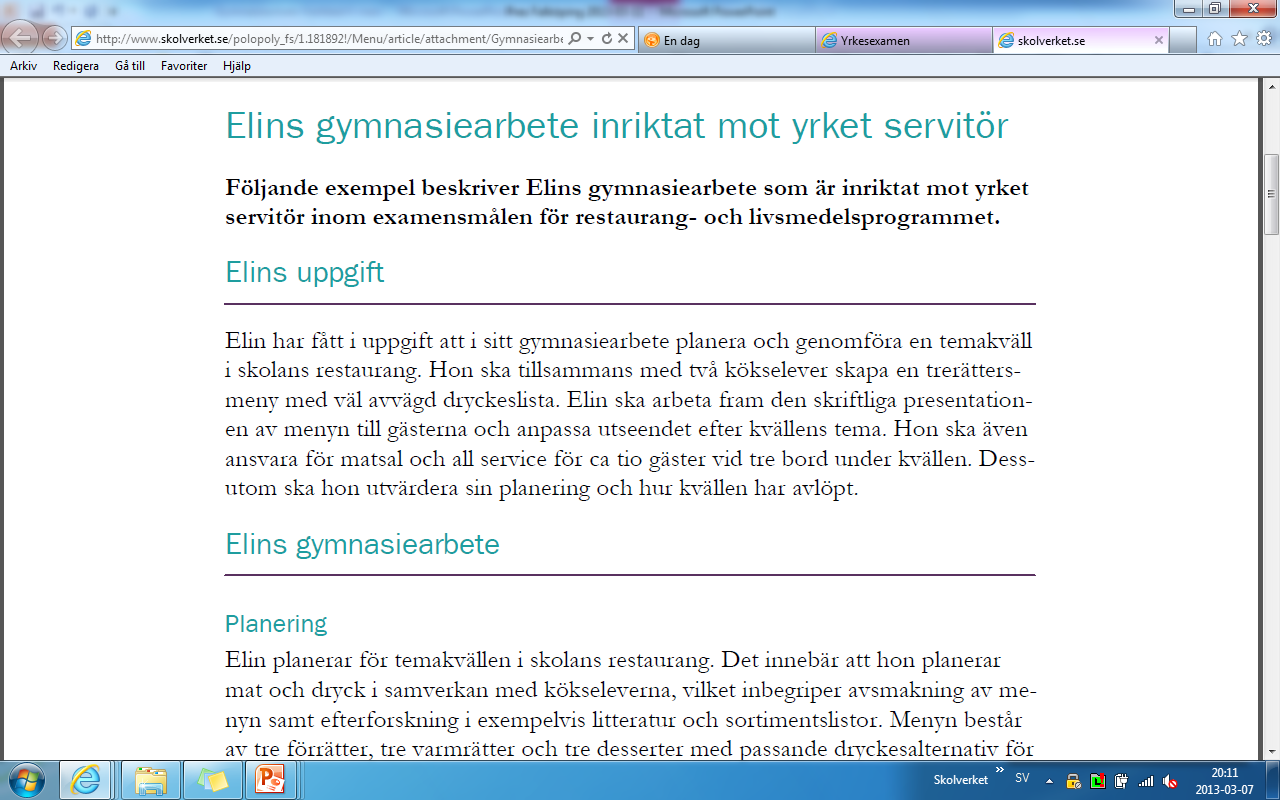 Eleven
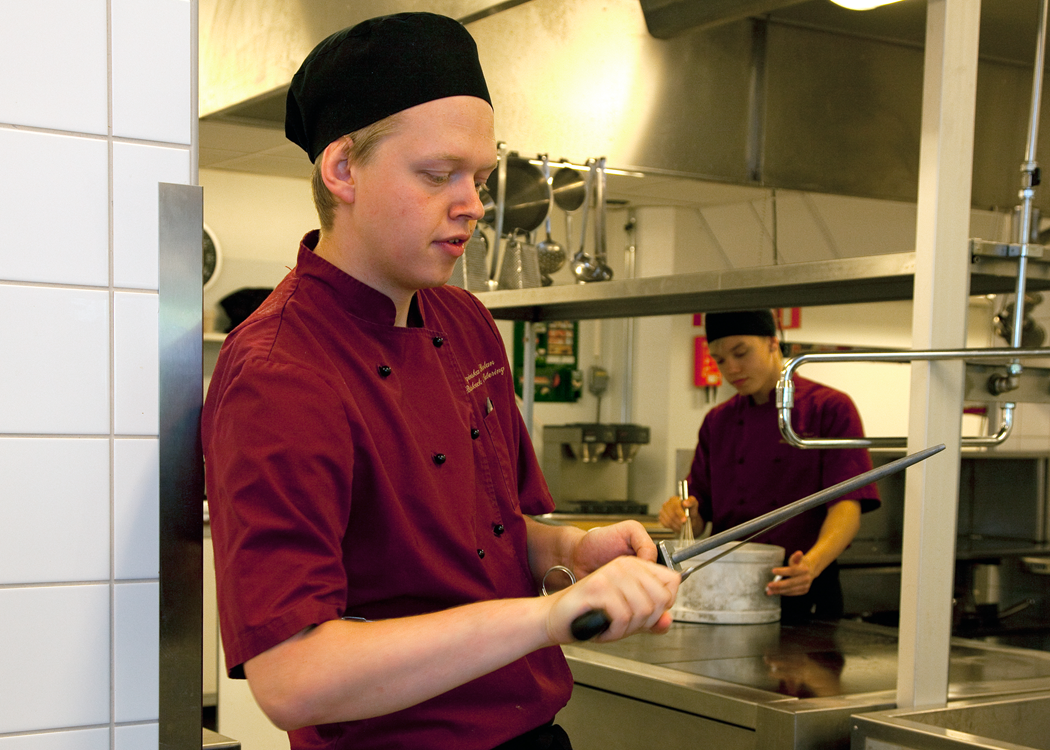 Ska informeras om grunderna för bedömningen innan gymnasiearbetet genomförs
Ta vara på erfarenheterna
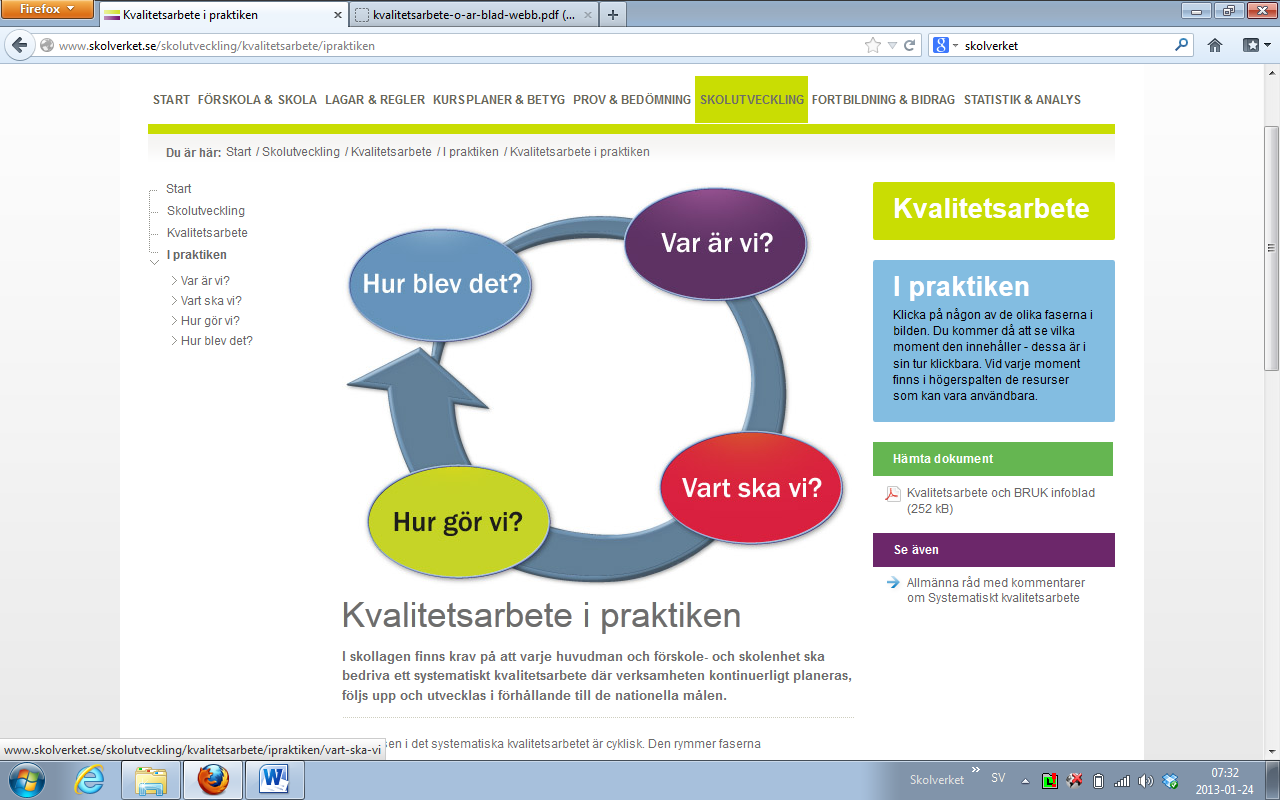 Frågeställning till gruppdiskussionen
Hur förklarar du för en medbedömare från arbetslivet vad gymnasiearbetet är?